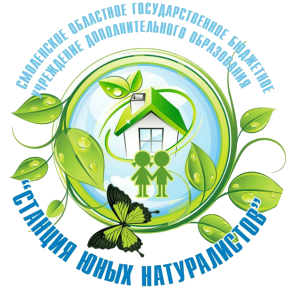 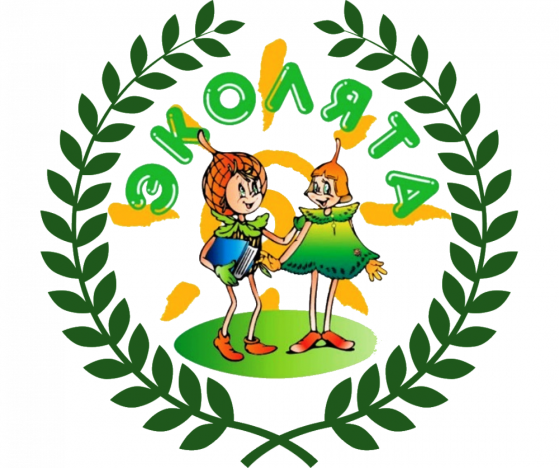 СЕРТИФИКАТ
выдан
_________________________________________________________

_________________________________________________________

участнику
регионального этапа Всероссийского конкурса
детского рисунка «Эколята – друзья и защитники Природы!»

Директор 
СОГБУ ДО «Станция юннатов»                                                                       Н.В. Коренькова



г. Смоленск
2022
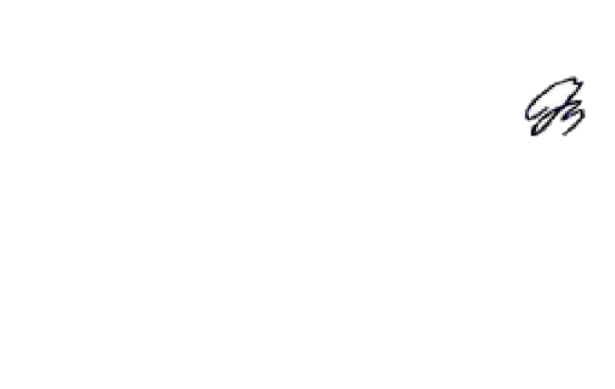 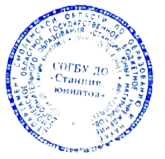 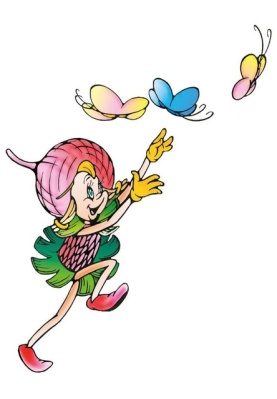 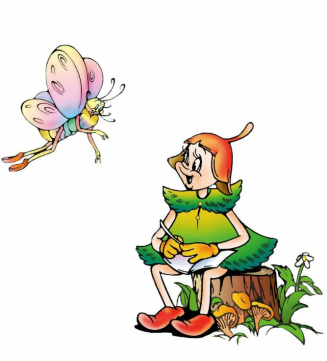 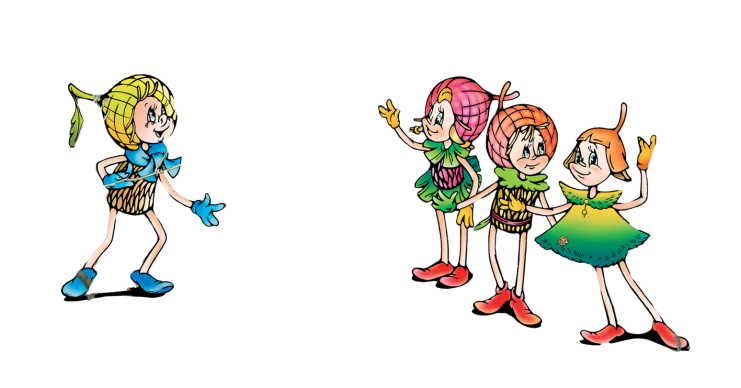